Технология дистанционного и online обучения как инструмент реализации инклюзивного образования
Есипович Ирина Алексеевна
МБОУ «Гимназия № 1»
Инклюзивное образование старается разработать подход к преподаванию и обучению, который будет более гибким для удовлетворения различных потребностей в обучении.
Если преподавание и обучение станут более эффективными в результате изменений, которые внедряет инклюзивное образование, тогда выиграют все дети (не только дети с особыми потребностями).
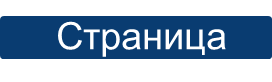 2
Средства организации образования
Эффективным средством организации образования детей с ограниченными возможностями здоровья является дистанционное обучение. Дистанционное обучение представляет собой комплекс образовательных услуг, предоставляемых детям с ограниченными возможностями здоровья с помощью информационно-образовательной среды, базирующейся на средствах обмена учебной информацией на расстоянии.
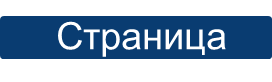 3
ОСНОВНЫЕ ЗАДАЧИ ДИСТАНЦИОННОГО ОБУЧЕНИЯ
Создание единой информационно-образовательной среды для детей инвалидов, их родителей и педагогов
Разработка комплекса мер, позволяющих решать проблему социальной адаптации 
детей-инвалидов
Создание интерактивного образовательного сообщества для детей с ОВЗ, которое даст им возможность научиться взаимодействовать друг с другом и взрослыми
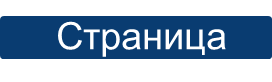 4
Особенности организации дистанционного обучения
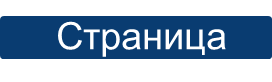 5
Разнообразие педагогических технологий, использование различных форм, методов и средств обучения
Направления организации дистанционного обучения
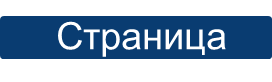 6
Средства дистанционного обучения
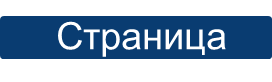 7
Дистанционный урок
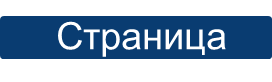 8
Взаимодействие с родителями
Необходимым условием организации дистанционного обучения является активное включение в деятельность родителей обучающихся. Эта особенность реализуется через согласование с родителями индивидуального образовательного маршрута и единой программы воспитания, обучение родителей информационно-коммуникационным технологиям.
9
Интерактивные методы обучения
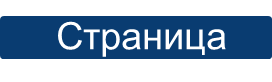 9
Дискуссионные методы
это вид интерактивных методов обучения, основанных на организационной коммуникации в процессе решения учебно-профессиональных задач. Это методы, дающие возможность путем использования в процессе публичного спора системы логически обоснованных доводов воздействовать на мнения, позиции и установки участников «дискуссии».Групповая дискуссия (от лат. «discussion» – рассмотрение, исследование) – метод организации совместной деятельности, позволяющий воздействовать на мнения и установки участников в процессе непосредственного общения и обмена информацией.
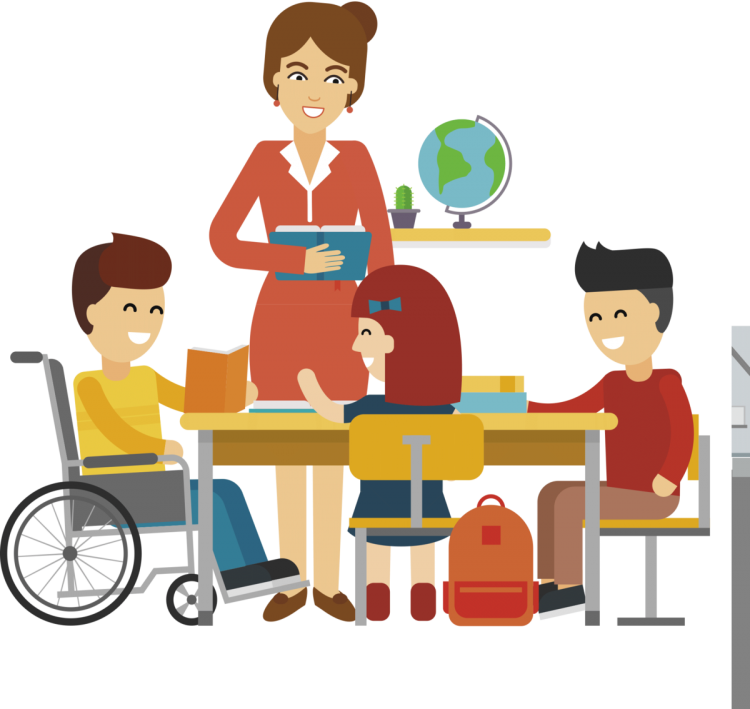 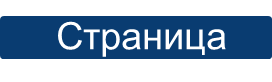 10
Кейс-метод
это техника обучения, использующая описание реальных экономических, социальных, педагогических, психологических ситуаций (от англ. «case» – случай). Под ситуацией (кейсом) понимается письменное описание какой-либо конкретной реальной ситуации. Обучающихся просят проанализировать ситуацию, разобраться в сути проблем, предложить возможные варианты решения и выбрать лучший из них.
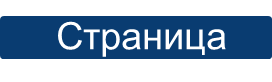 13
Игра
Преимущества этого метода состоят в том, что ситуацию в игре можно разыгрывать сколько угодно раз, до тех пор, пока участники не будут удовлетворены качеством выполнения той или иной роли. В игре также наличествуют две важнейшие составляющие обучения – необходимая мотивация и позитивный эмоциональный тонус. Обязательным условием в любой игре является имитация какой-либо реальной ситуации.
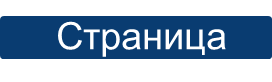 14
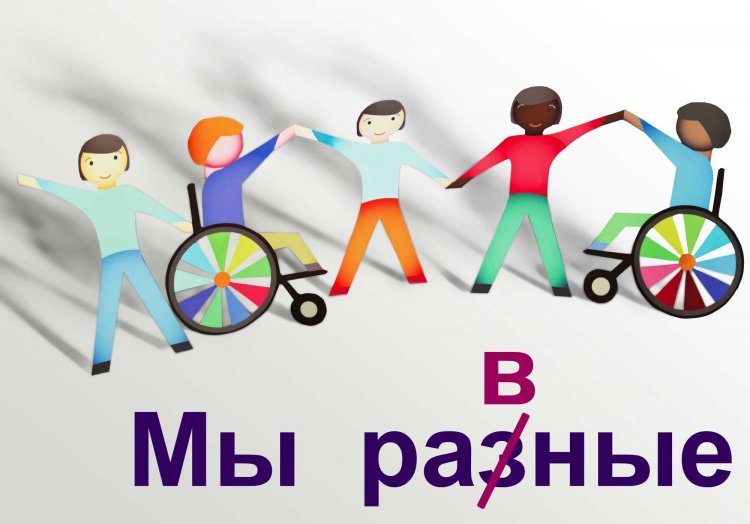 Спасибо за внимание!